Tuần 28
Một số chất có hại với các cơ quan tiêu hóa,
tuần hoàn thần kinh (Tiết 1)
Khởi động
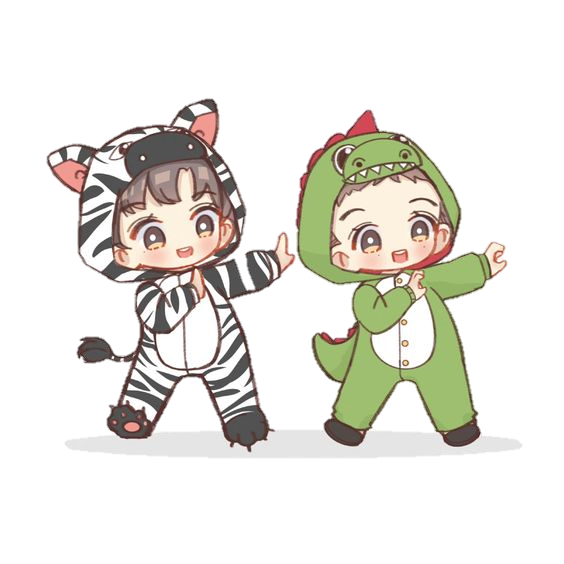 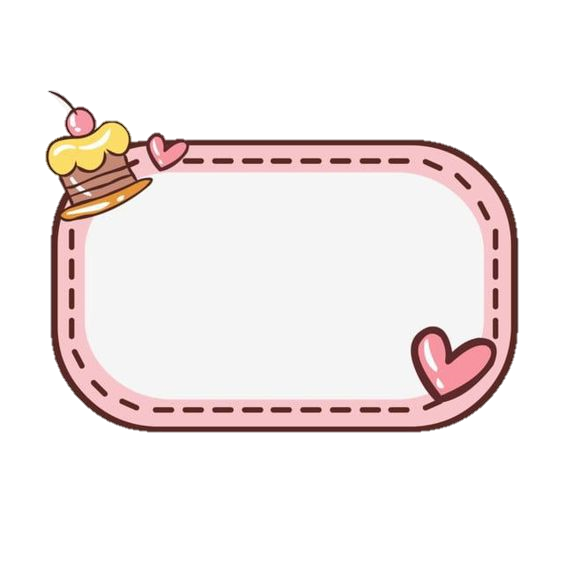 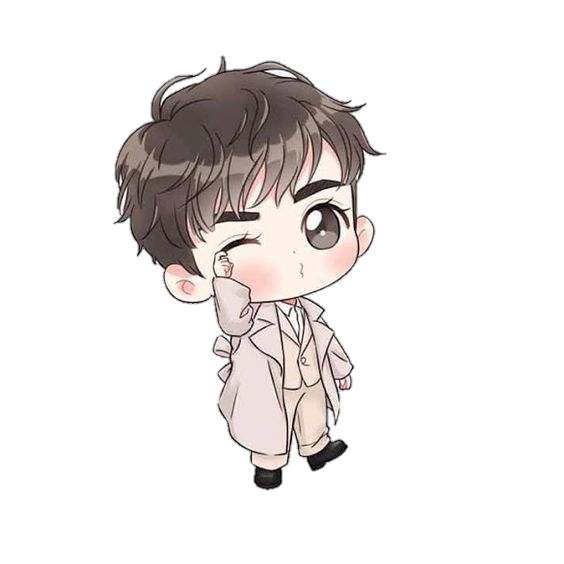 Câu hỏi:
Một số chất có hại với các cơ quan tiêu hóa, tuần hoàn thần kinh là những chất nào?
Thứ ... ngày ... tháng ... năm 20 ...
Tự ηΗłn và xã hĖ
Một số chất có hại với các cơ quan tiêu hóa, tuần hoàn thần kinh (Tiết 1)
Khám phá
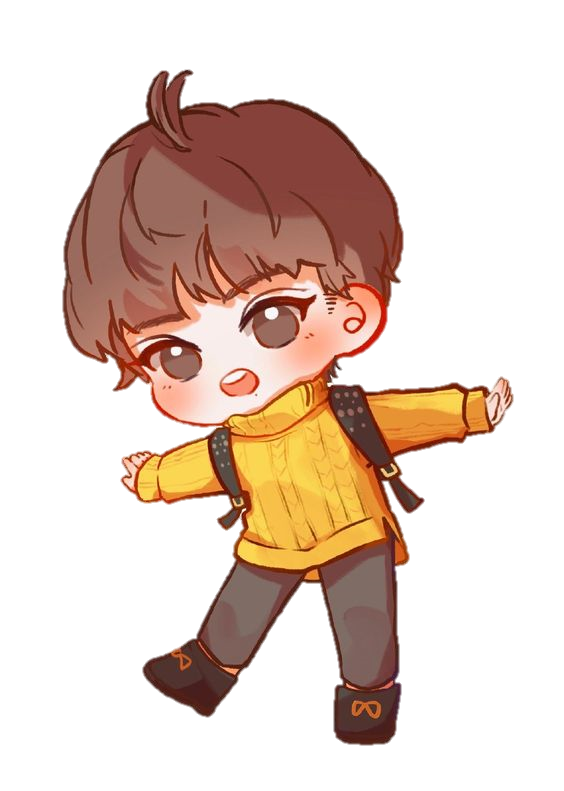 Lựa chọn một trong các nội dung dưới đây:
Tác hại của thuốc lá đến cơ quan tiêu hóa hoặc tuần hoàn.
Tác hại của rượu đến cơ quan tiêu hóa hoặc thần kinh.
Tác hại của ma túy đến cơ quan thần kinh hoặc tuần hoàn.
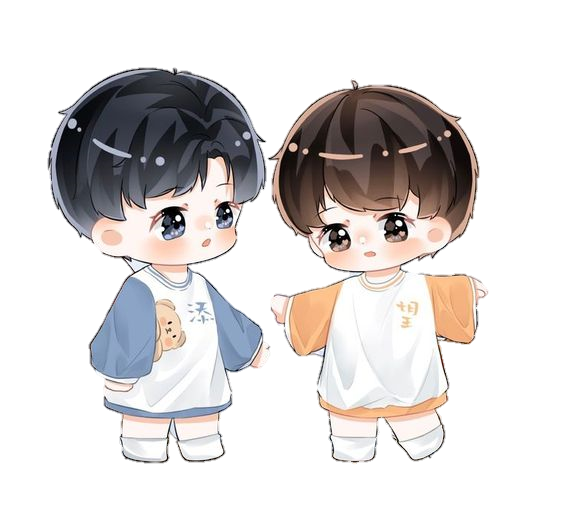 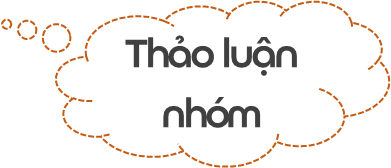 * Thu thập thông tin:
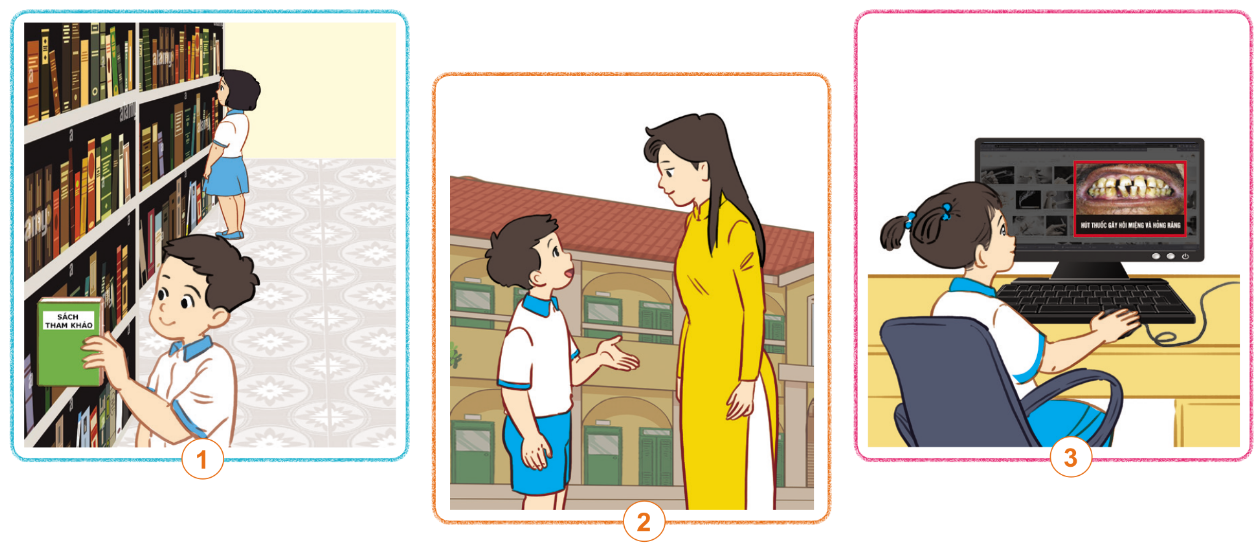 * Tổng hợp và trình bày kết quả:
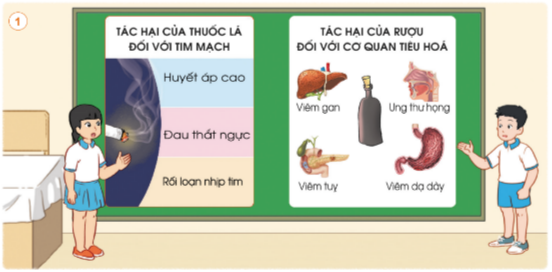 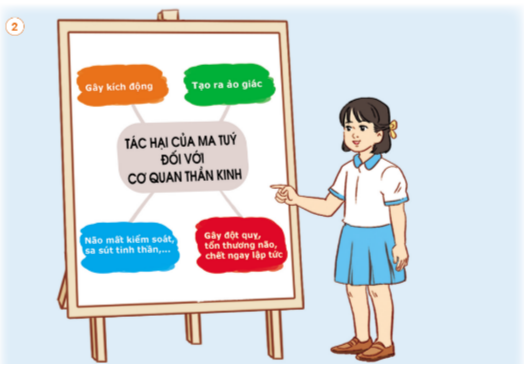 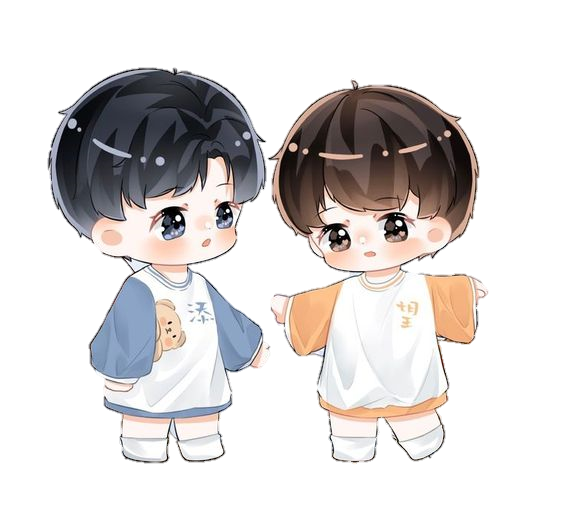 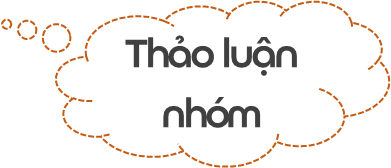 Chia sẻ trước lớp
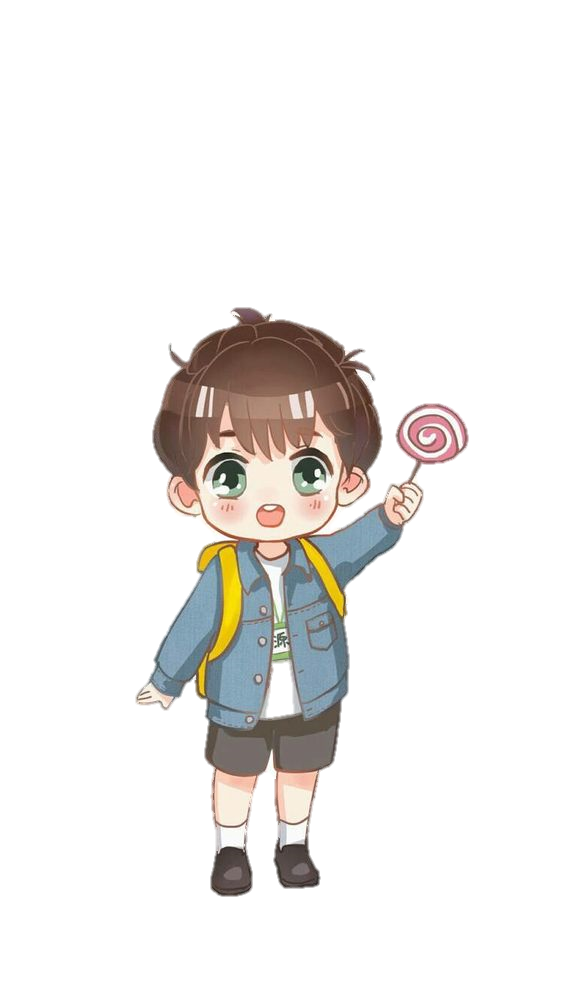 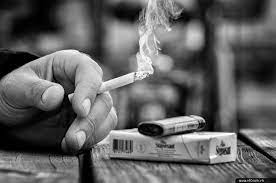 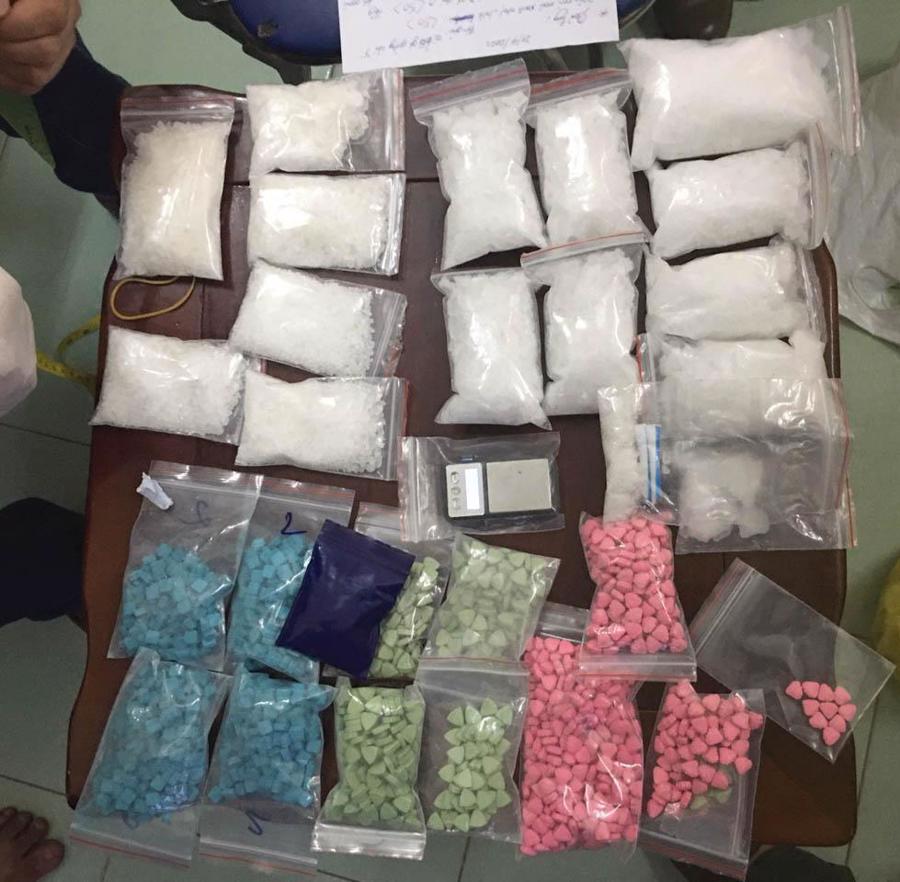 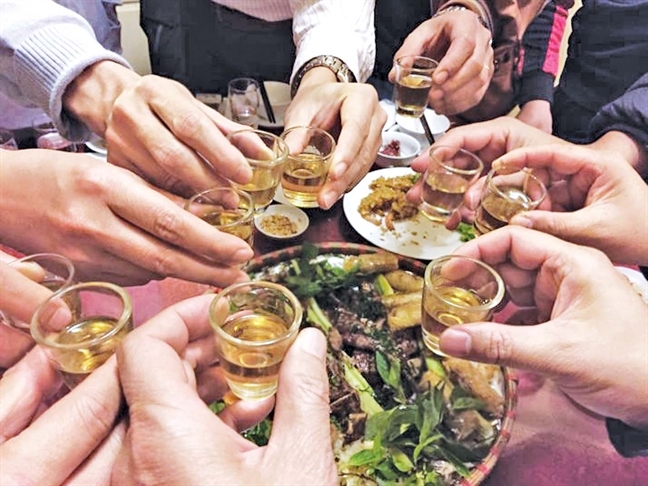 Dặn dò
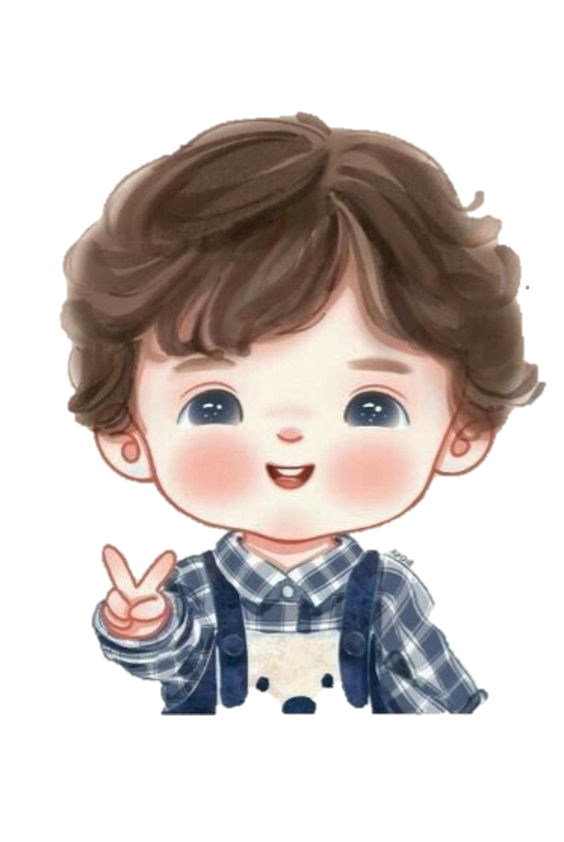 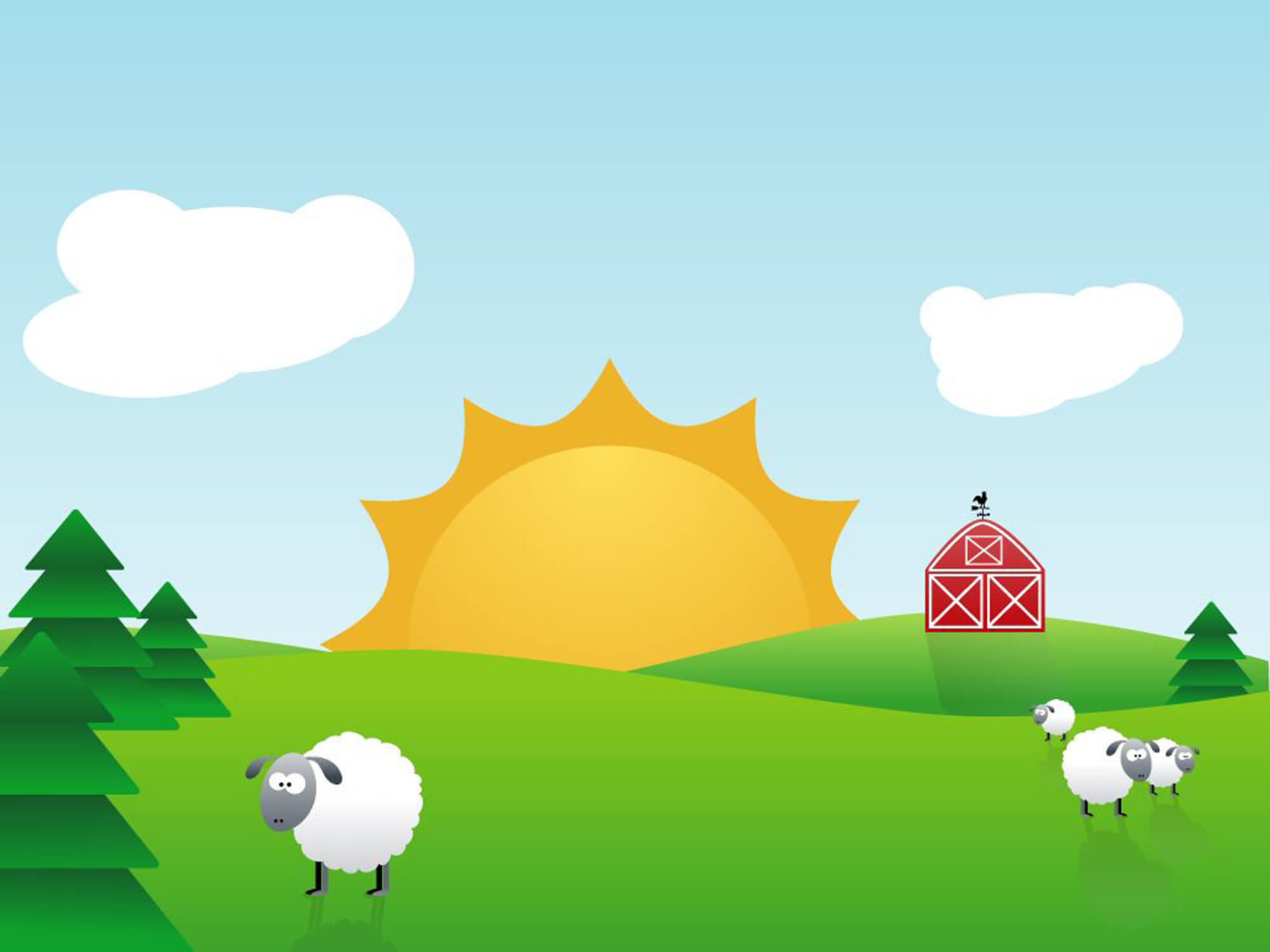 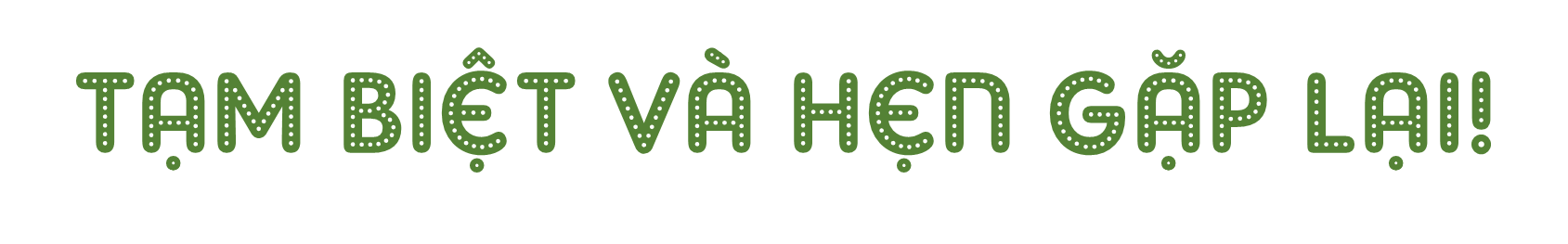 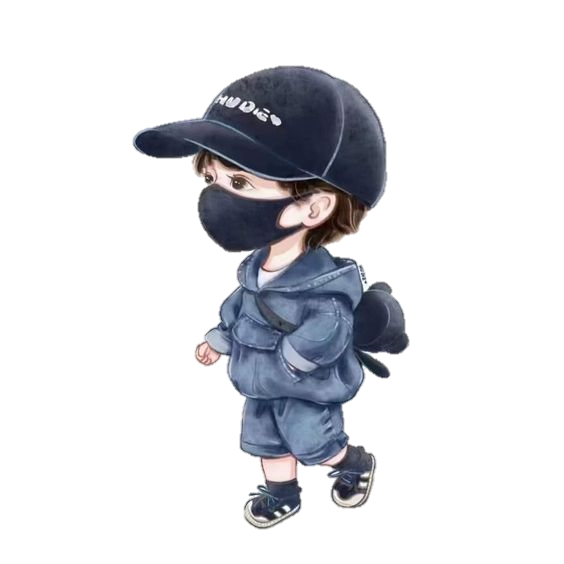 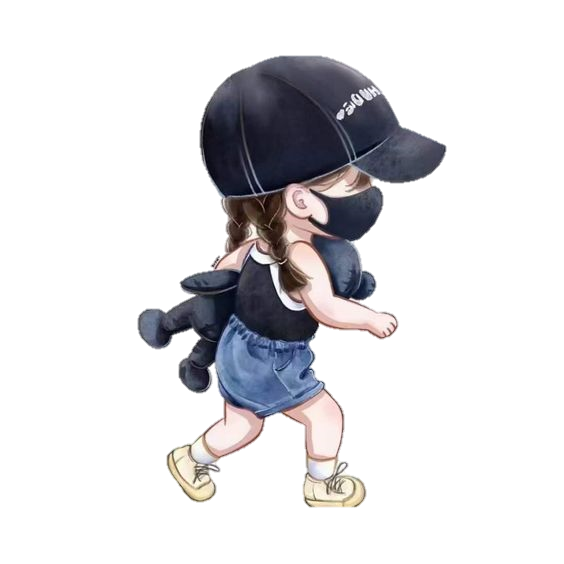